Безробіття в Україні
Виконала Тупалова Анастасія
Поняття
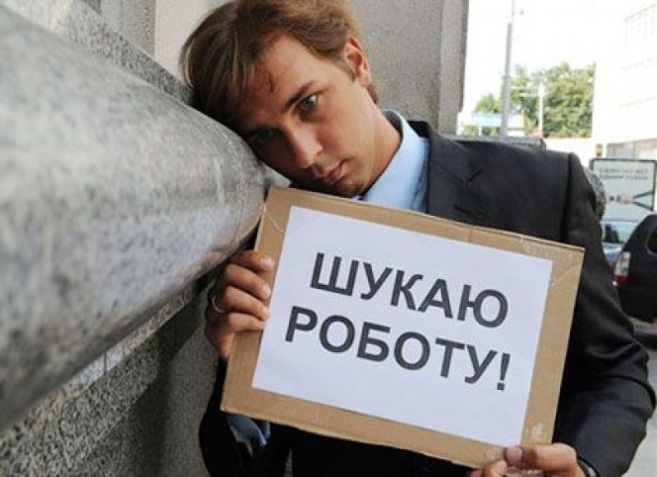 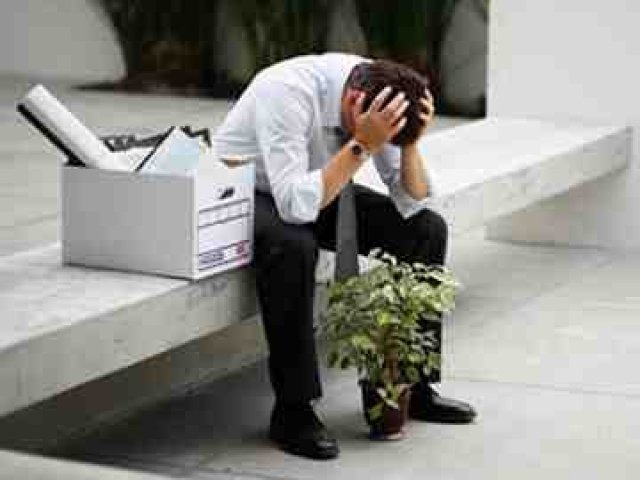 Безробіття — складне економічне, соціальне і психологічне явище. Водночас безробіття — це економічна категорія, яка відбиває економічні відносини щодо вимушеної незайнятості працездатного населення
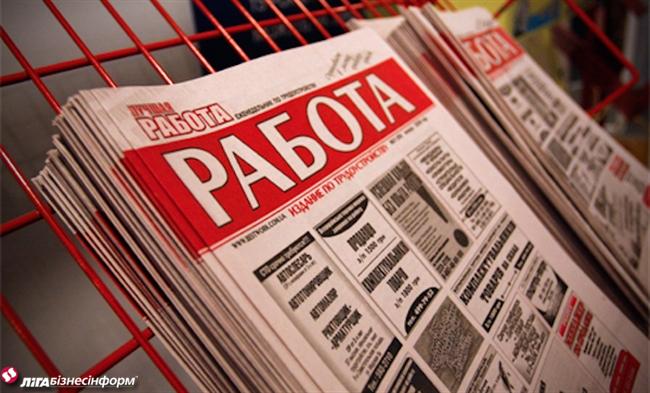 Факторами формування безробіття
Нестача сукупного ефективного попиту;
 Негнучкість системи відносних цін і ставок заробітної плати і викривлення в ній, пов'язані з грошовою експансією держави і подальшою інфляцією;
Недостатня мобільність робочої сили;
Структурні зрушення в економіці;
Дискримінація на ринку праці щодо жінок, молоді та національної меншості;
Демографічні зміни в чисельності та складі робочої сили;
 Сезонні коливання в рівнях виробництва окремих галузей економіки.
Види безробіття
Циклічне
Структурне
Сезонне
Панельне
Фрикційне
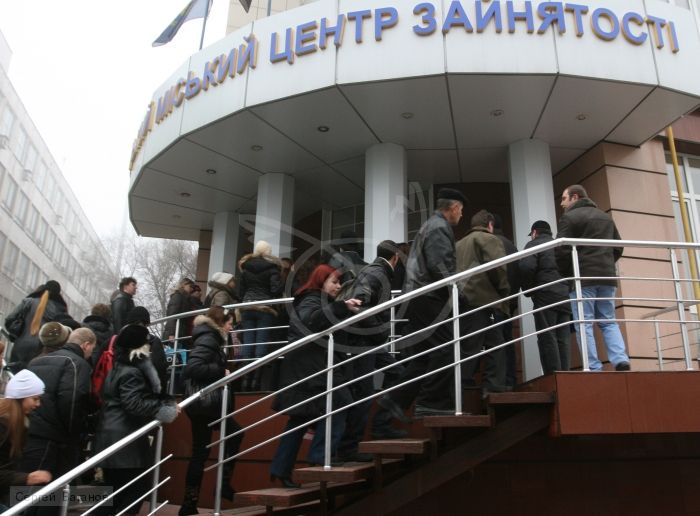 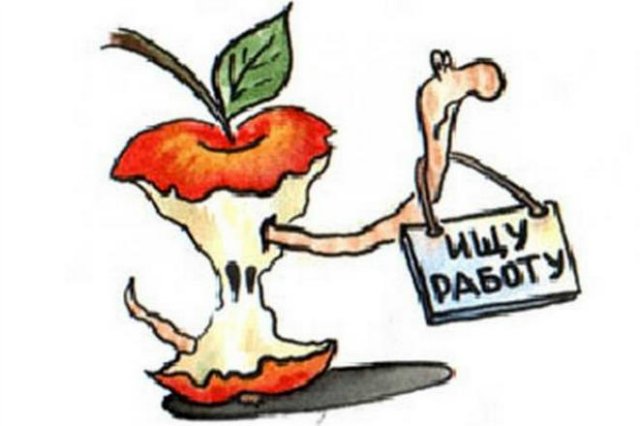 Циклічне (кон'юнктурне) безробіття виникає внаслідок коливань економіки. У фазі рецесії підприємства звільняють робочих та наймають на роботу в разі економічного підйому. 
 	Сезонне безробіття — результат природних коливань кліматичних умов протягом року або коливань попиту. 
 	Панельне безробіття – відсоток безробіття, який неможливо усунути навіть при найкращому розвитку кон'юнктури. Цей вид безробіття виникає внаслідок фрикційного, добровільного та структурного безробіття. Це та група безробітних, які не можуть знайти роботу в зв'язку з кваліфікацією, віком, станом здоров'я, місцем проживання або недостатнім бажанням до праці.
 	Фрикційне безробіття(тимчасове) виникає, коли люди тимчасово знаходяться без роботи в результаті зміни місця праці, професій. Цей вид безробіття виникає в короткостроковому вимірі.
 	Структурне безробіття(технологічне) — виникає в результаті зміни структури економіки, викликане науково-технічним прогресом і зміною структури потрібних кадрів.
Безробіття в Україні
За останні 5 років
Висновок
Розглянувши запропоновану таблицю та графік, можна зробити висновок, що рівень безробіття в порівнянні з 2010 роком зріз на 0,4%, але при цьому змінювався, в період з 2011 по 2013  роки рівень безробіття впав майже на 0,6%, але піднявся і станом на 2014 рік рівень безробіття становить  8,6%. Існують прогнози, що рівень зросте до 9,5%, а це підвищить ризик  критичної ситуації в країні.
Рівень безробіття в Дніпропетровську
Що ж робити?
В першу чергу потрібно звернутися до Центру зайнятості вашої області. Там вам розкажуть та пояснять як діяти далі.
 За статистикою середній термін тривалості пошуку роботи в січні-листопаді 2014 року склав 111 календарних днів, що на 2 календарні дні менше, ніж в січні-листопаді 2013 року (113 днів).
Розглянувши наступний графік, робимо висновок, що рівень зайнятості населення по Україні становить 57,9%.
Дніпропетровськ та зайнятість
У І півріччі 2014 року чисельність зайнятого населення у Дніпропетровській  області становила 1497,5 тис. осіб, і у порівнянні з І півріччям 2013 року, зменшилась  на 41,0 тис. осіб. 



Рівень зайнятості населення знизився з 62,4 % до 61,2%.
Висновок
Підсумувавши все вище сказане можна зробити висновок, що рівень зайнятості впав, а відповідно – рівень безробіття зростає. Уряд України нажаль не може стабілізувати ситуацію безробіття, через низку причин, однією з яких є неофіційна війна з Росією, а відповідно і економічна не стабільність нашої країни. Але ми не втрачаємо надії, що нам таки вдасться стабілізувати ситуацію в Україні.